WSPÓLNY CZAS Z DZIECKIEM W DOMU
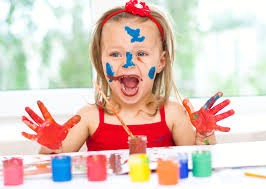 Katarzyna Ostrowska
Warsztaty eksperymentalne
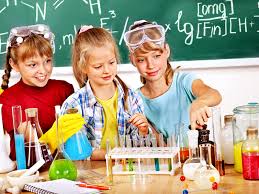 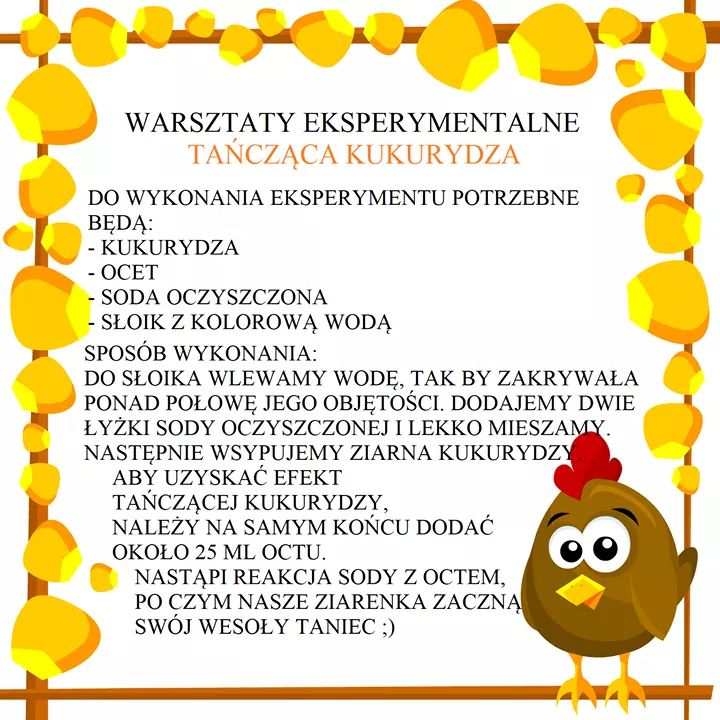 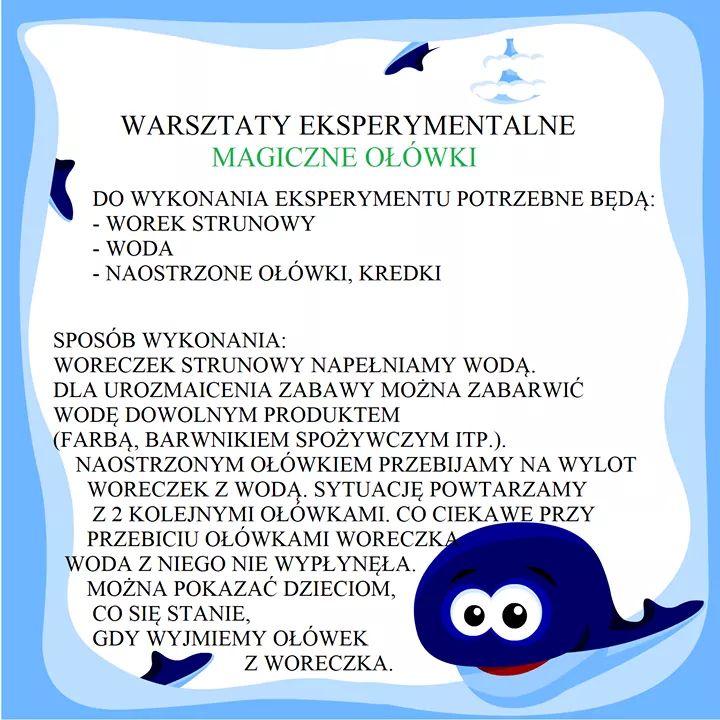 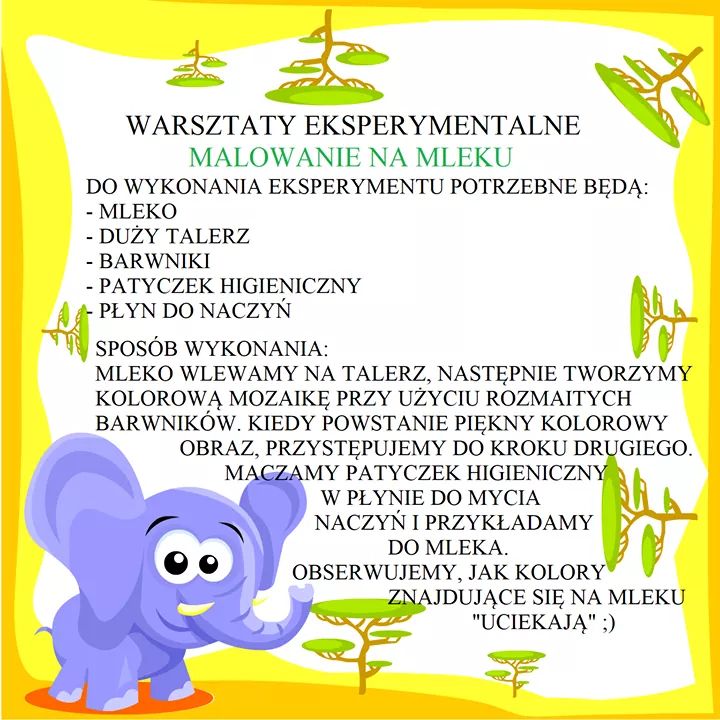 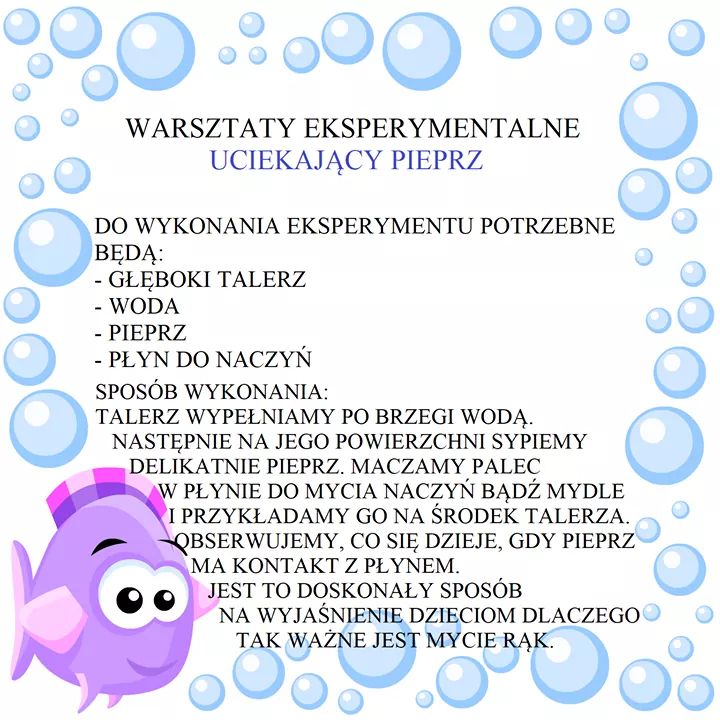 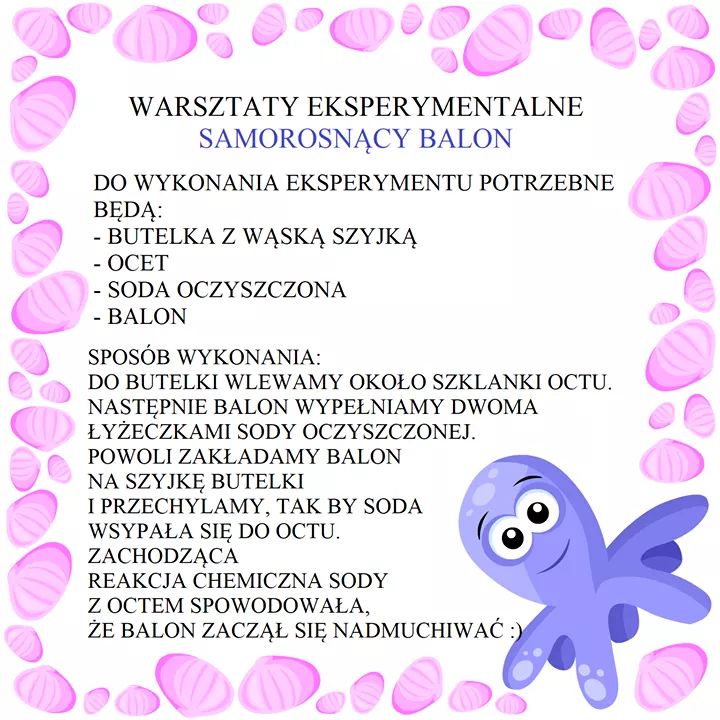 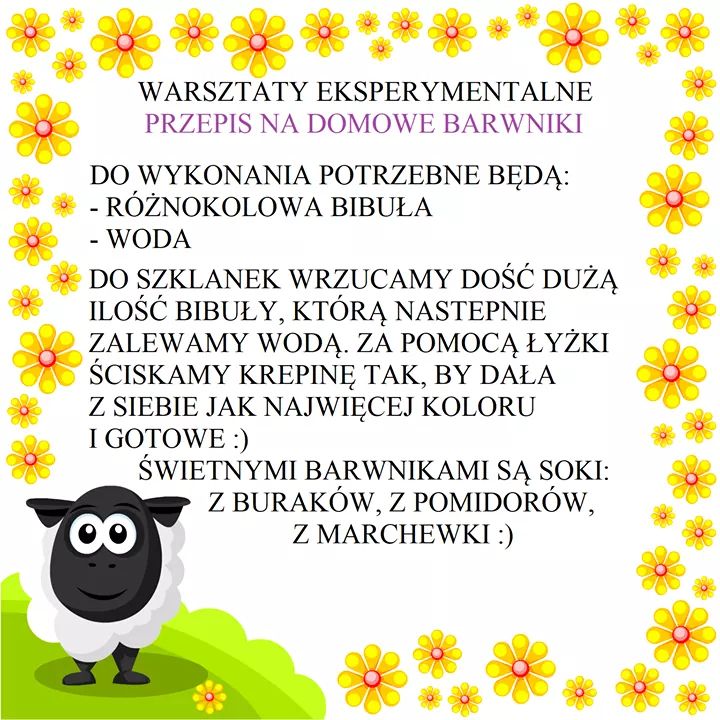 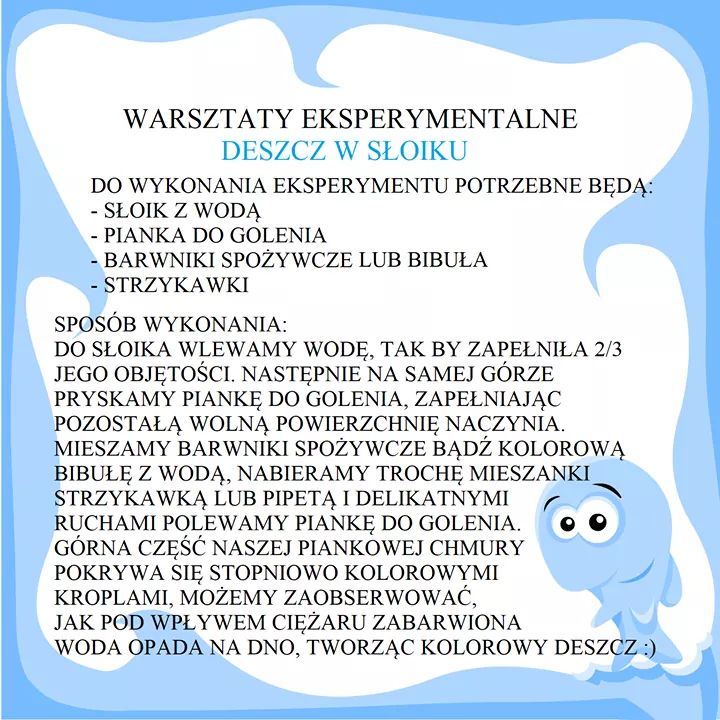 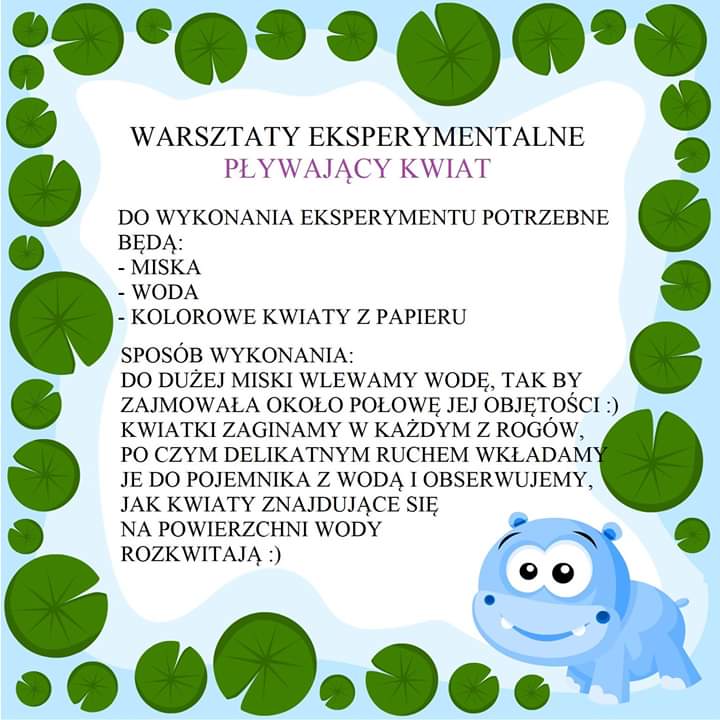 Warsztaty sensoryczne
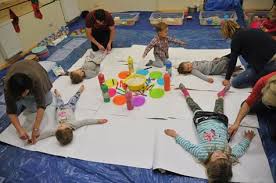 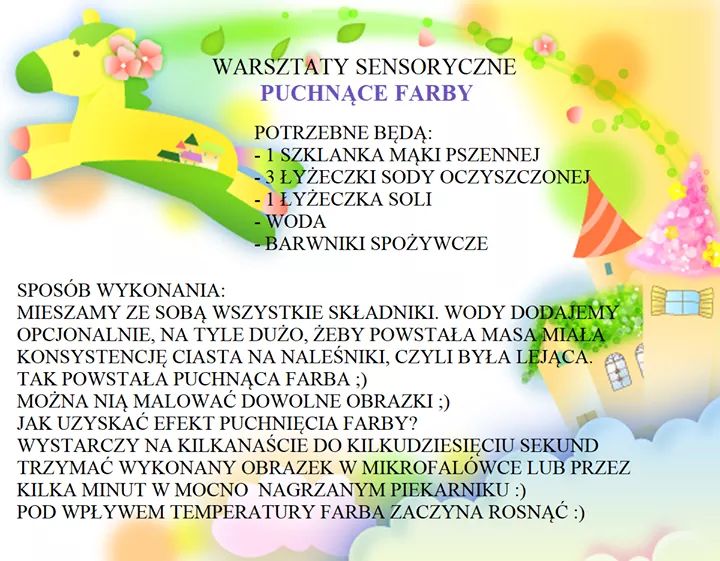 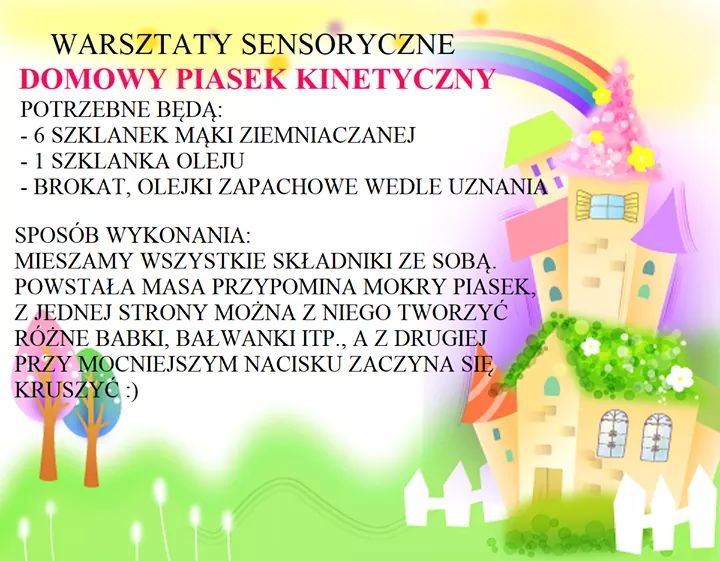 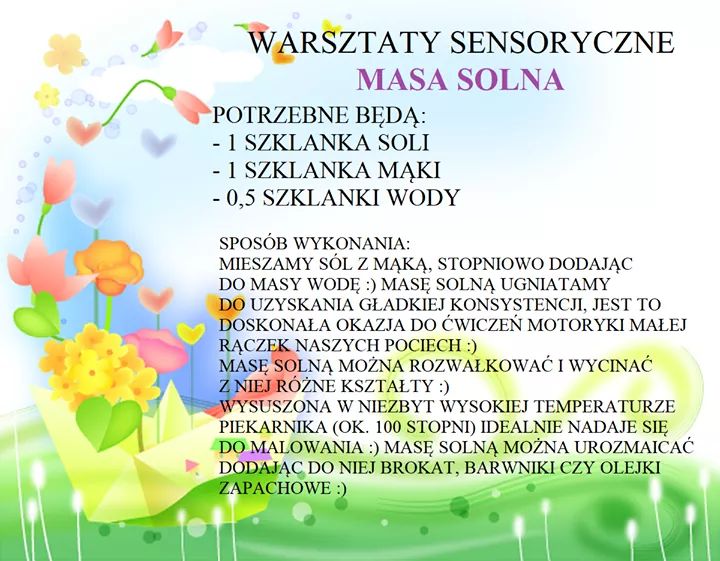 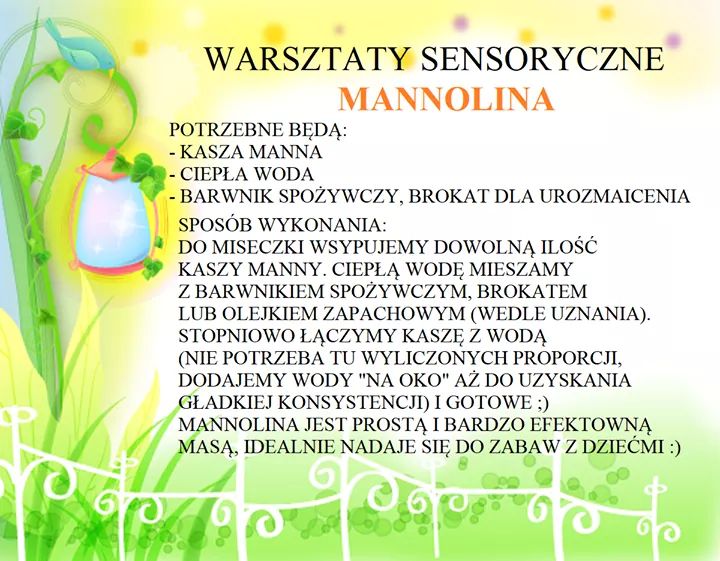 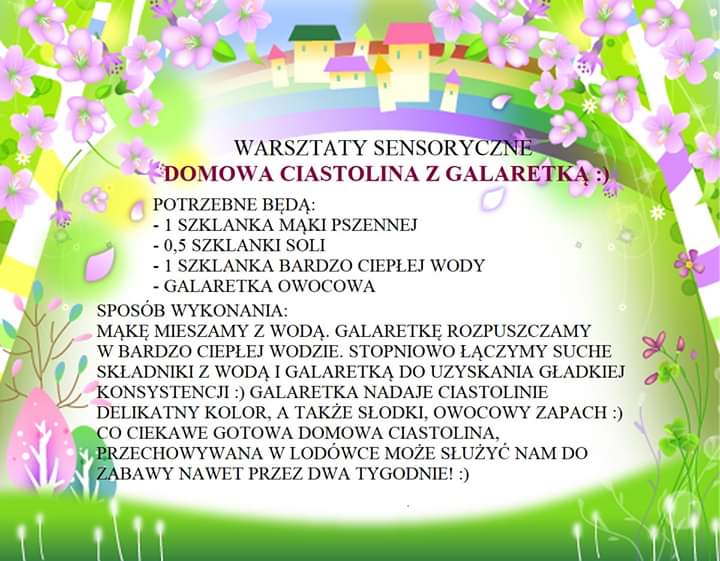 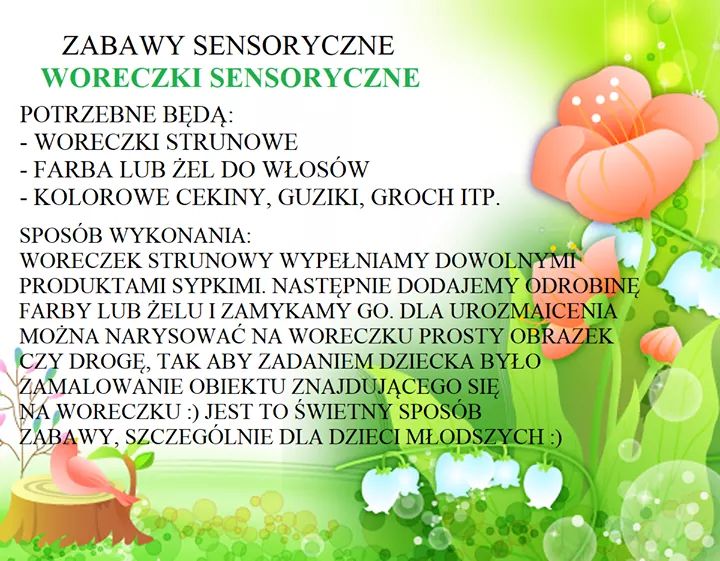 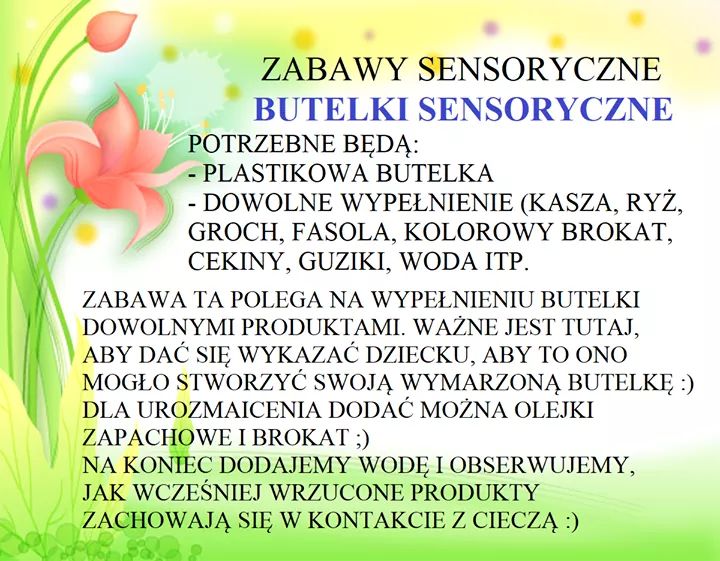 Propozycje gier „ Mały MISTRZ”
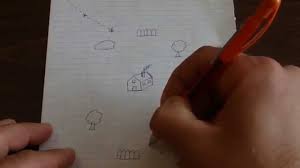 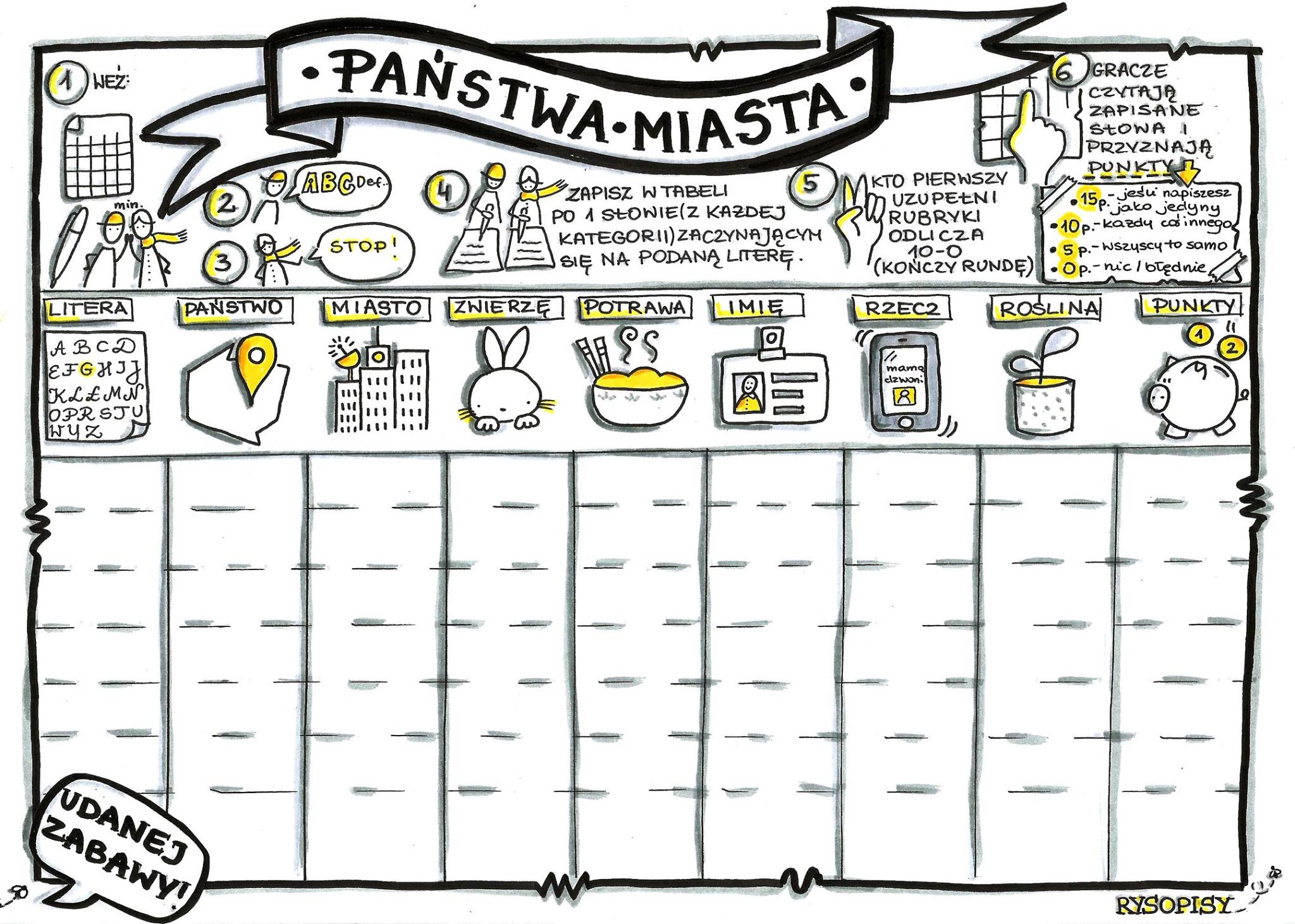 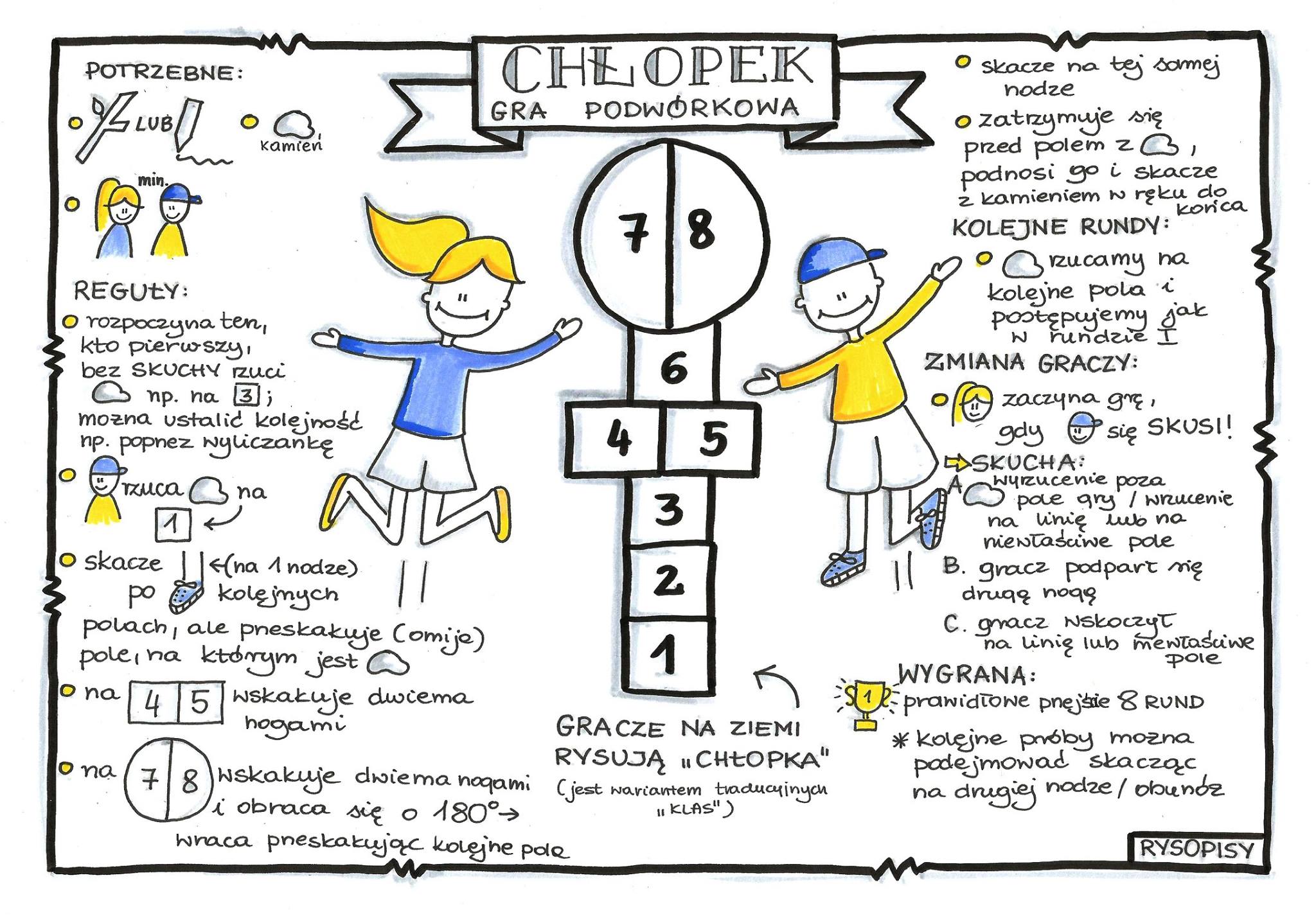 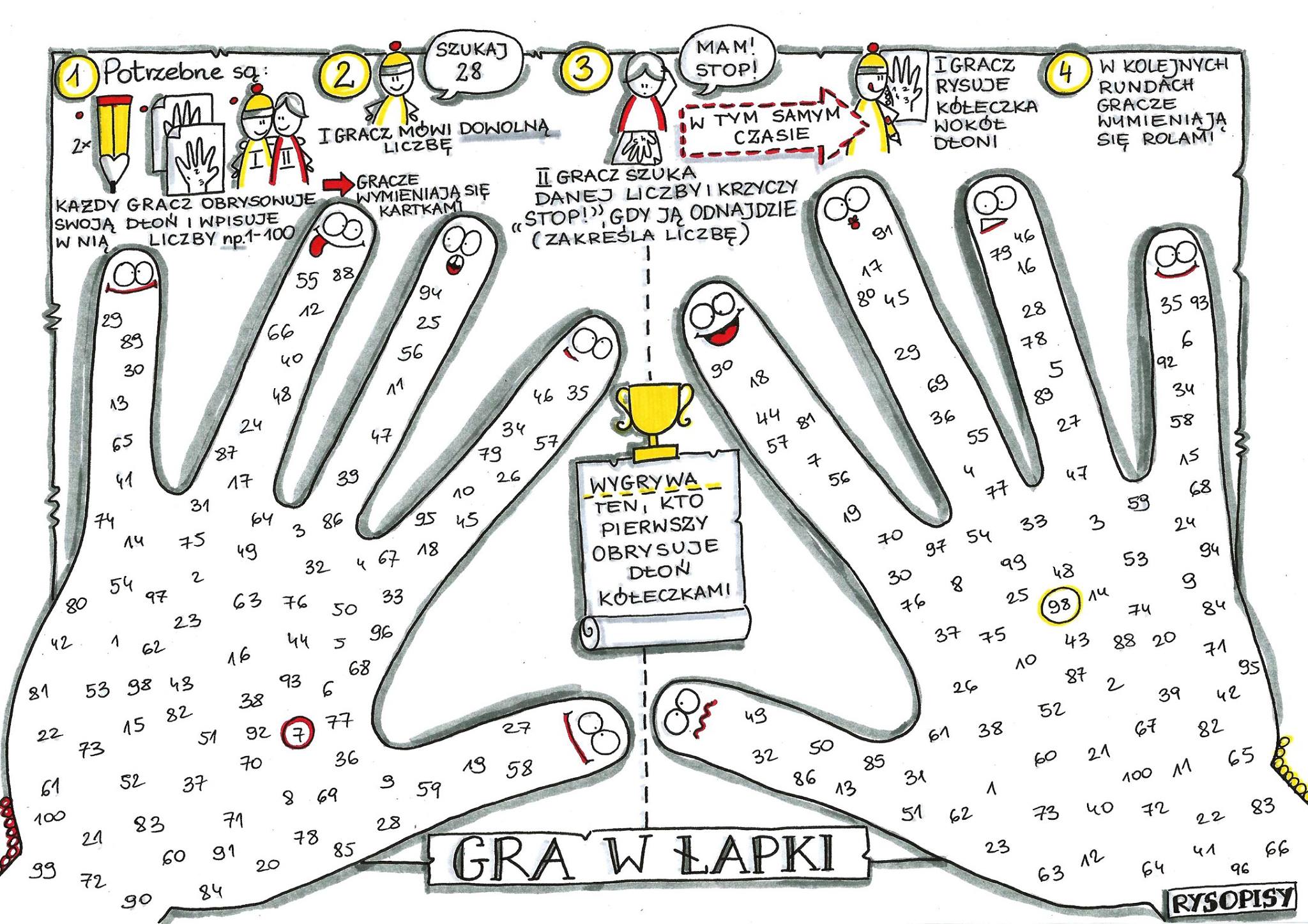 POWODZENIA
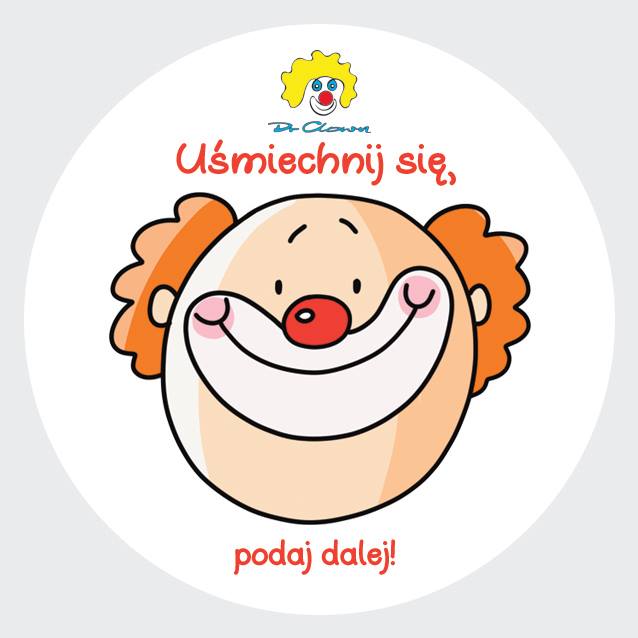